স্বাগতম সকল শিক্ষার্থীবৃন্দ
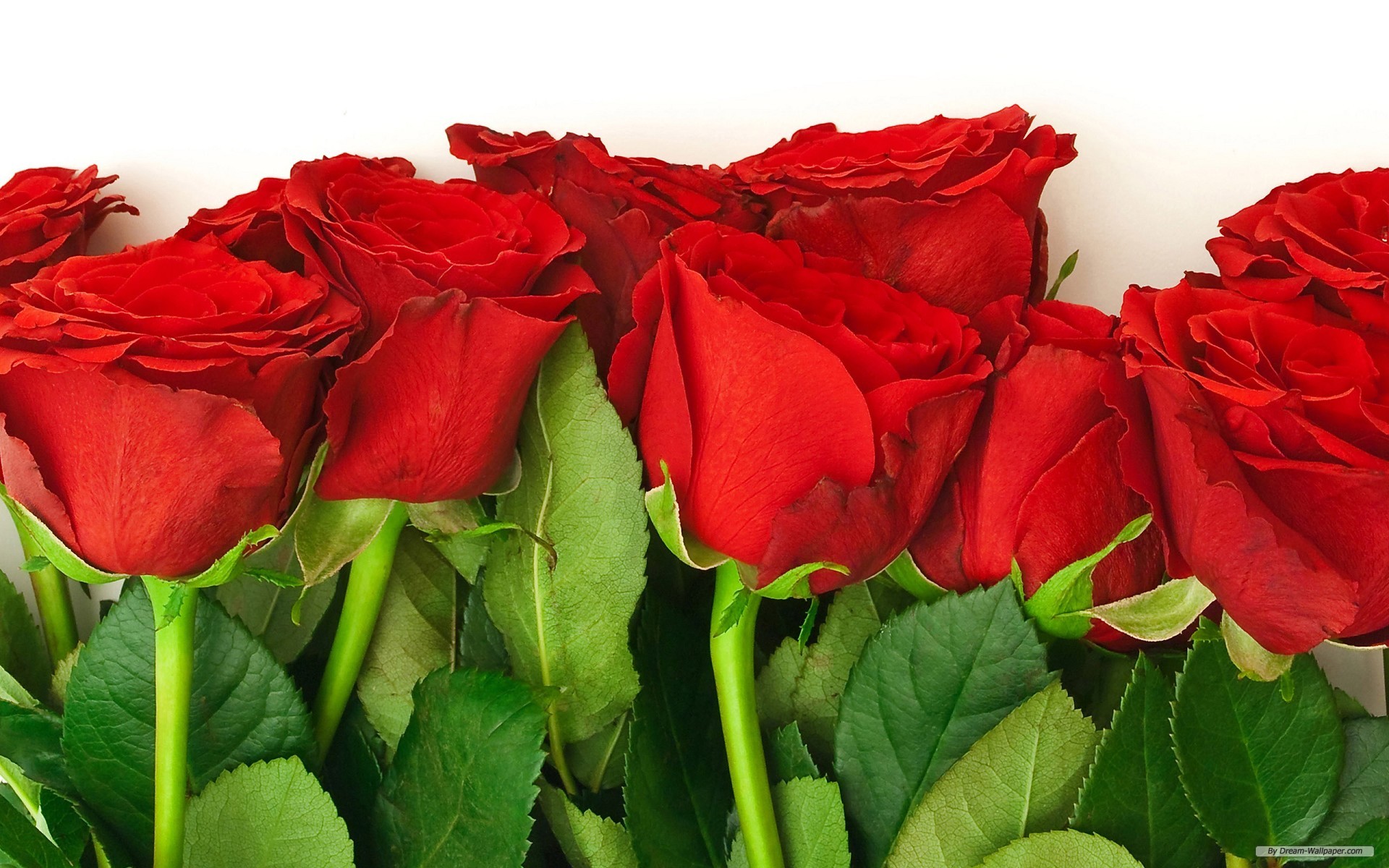 শিক্ষক পরিচিতি
মোছাঃ ফরিদা ইয়ামিন
সহকারী শিক্ষক
ময়েনপুর কদমতলা দ্বিমুখী উচ্চ বিদ্যালয়
মিঠাপুকুর রংপুর
পাঠ পরিচিতি
শ্রেণীঃ ৯ম ও ১০ম 
বিষয়ঃ অর্থনীতি 
অধ্যায়ঃ নবম 
(বাংলাদেশের গুরুত্বপূর্ণ অর্থনৈতিক প্রসঙ্গ )
সময়ঃ ৫০ মিনিট
পূর্বজ্ঞান যাচাই
সময়ঃ ৫ মিনিট
১.বর্তমানে বাংলাদেশের মাথাপিছু আয় কত ? গত বছর কত ছিল ? 
২. আমাদের দেশ কি খাদ্যে স্বয়ংসম্পূর্ণ ? কোন পণ্যের উৎপাদন বেড়েছে ?
৩. তোমাদের এলাকায় বিদ্যুৎ, বিদ্যালয়, সুপেও পানি ও ভালো রাস্তা ঘাট আছে কি ? 
৪ এদেশের লোকেরা সাধারণত কত বছর বাঁচে ?
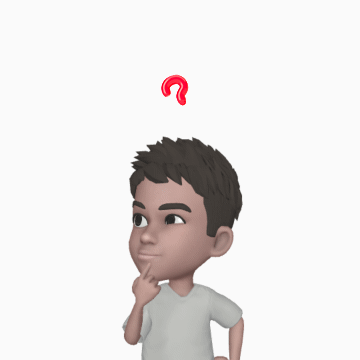 পূর্বজ্ঞানের উত্তর
১। বর্তমানে বাংলাদেশের মাথা পিছু আয় ১৯০৯ মার্কিন ডলার ।গত বছর ছিল ১৪৬৬মার্কিন ডলার ।
২। হ্যাঁ, আমাদের দেশ এখন খাদ্যে অনেকটাই স্বয়ং সম্পূর্ণ ।আমাদের পোশাকের উৎপাদন অনেক বেড়েছে ।
৩। হ্যাঁ ,আছে ।
৪।এ দেশের লোকেদের গড় আয়ু ৭২.৩ বছর ।
নিচের সেতুটির নাম বলতে পারবে ?
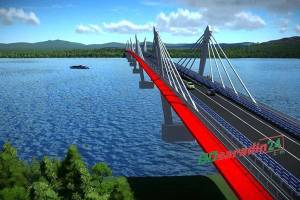 পদ্মা সেতু
নিচের চিত্রটি কিসের
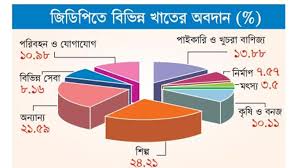 জিডিপিতে  বিভিন্ন খাতের পাই চার্ট
নিচের চিত্রটি কিসের
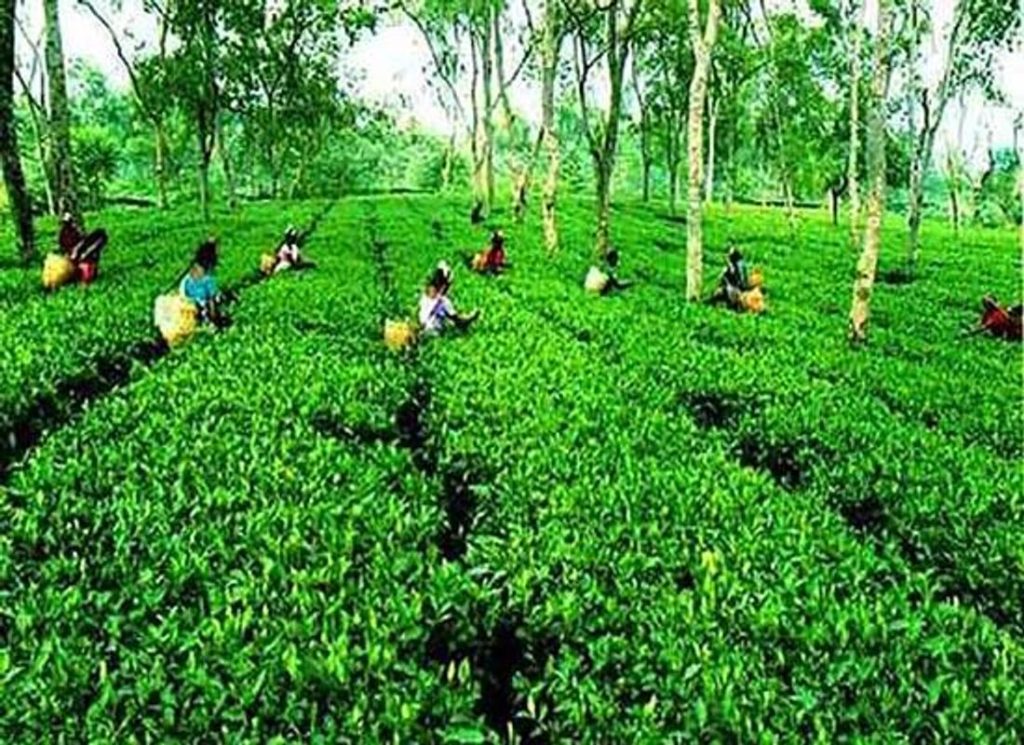 চা বাগানের
নিচের ছবিতে কি দেখা যায়
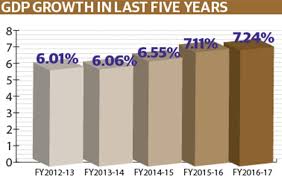 ৫ বছরের GDP এর তুলনামূলক বার্ষিক হার
নিচের ছবিটি কিসের
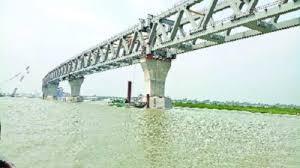 একটি ব্রিজের যা অর্থনৈতিক উন্নয়নের নির্দেশক
নিচের ছবিগুলো কি নির্দেশ করে
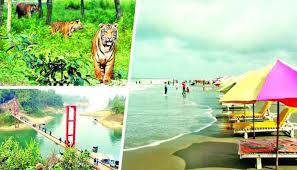 সুন্দরবন, পার্ক ও সমুদ্র সৈকত এগুলো গুরুত্বপূর্ণ অর্থনৈতিক নির্দেশক
পাঠ শিরোনাম ঘোষণা
বাংলাদেশের গুরুত্বপূর্ণ অর্থনৈতিক প্রসঙ্গ
শিখনফল
অর্থনৈতিক প্রবৃদ্ধির সাথে অর্থনৈতিক উন্নয়নের সম্পর্ক ব্যাখ্যা করতে পারবে। 
উন্নত, অনুন্নত ও উন্নয়নশীল দেশের বৈশিষ্ট্যগুলো বর্ণনা করতে পারবে।
শিখন- শেখানো কার্যাবলী
সময়ঃ ১৫  মিনিট
অর্থনৈতিক প্রবৃদ্ধি ও উন্নয়ন, উন্নত, অনুন্নত, ও উন্নয়নশীল দেশের বৈশিষ্ট্য সম্পর্কে শিক্ষার্থীদের ধারনা দেব।
জোড়ায় কাজ
সময়ঃ ৫ মিনিট
প্রবৃদ্ধি ও উন্নয়নের মধ্যে পার্থক্য উল্লেখ কর।
নিরব পাঠ
সময়ঃ ১০ মিনিট
উন্নত, অনুন্নত ও উন্নয়নশীল দেশের বৈশিষ্ট্যগুলো সম্পর্কে নিরবে পড়তে বলব।
দলীয় কাজ
সময়ঃ ৫ মিনিট
উন্নত অর্থনীতির বিশিষ্টের একটি তালিকা তৈরি কর।
মূল্যায়ন
সময়ঃ ১০ মিনিট
১।অর্থ নৈতিক উন্নয়ন ও অর্থ নৈতিক প্রবৃদ্ধি বলতে কি বুঝো ?
২।উন্নত দেশের বৈশিষ্ট্য কয়টি ও কি কি ?
৩।দারিদ্রের দুষ্ট চক্র কি ?
৪। উন্নয়নশীল দেশের বৈশিষ্ট্য কয়টি ও কি কি ? 
৫। কৃষি ভিত্তিক অর্থনীতি কি ব্যাখ্যা কর ।
বাড়ির কাজ
১।উন্নত দেশের সাথে অনুন্নত দেশের তুলনা কর।
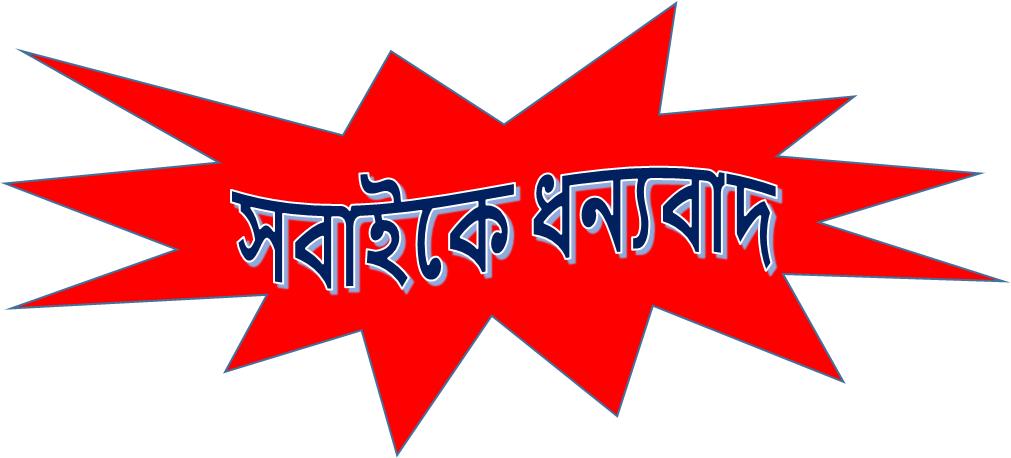 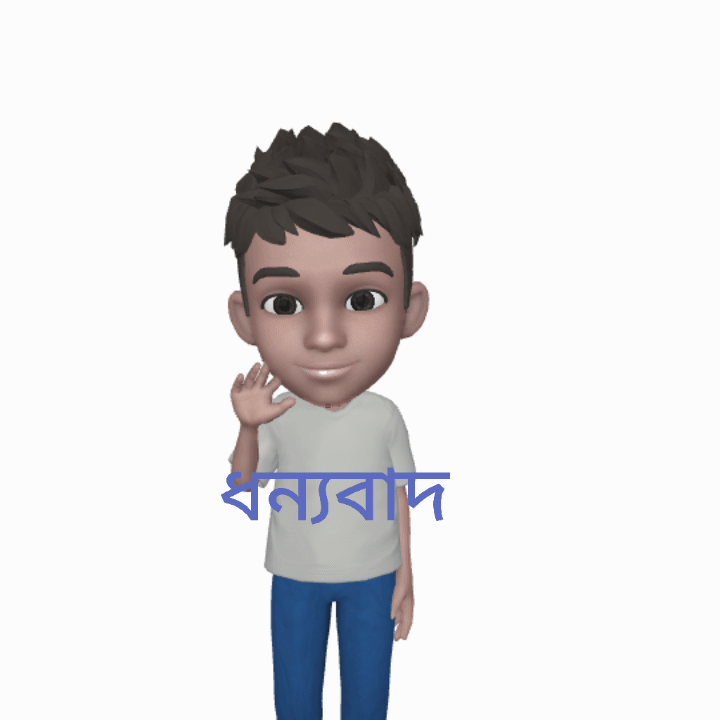